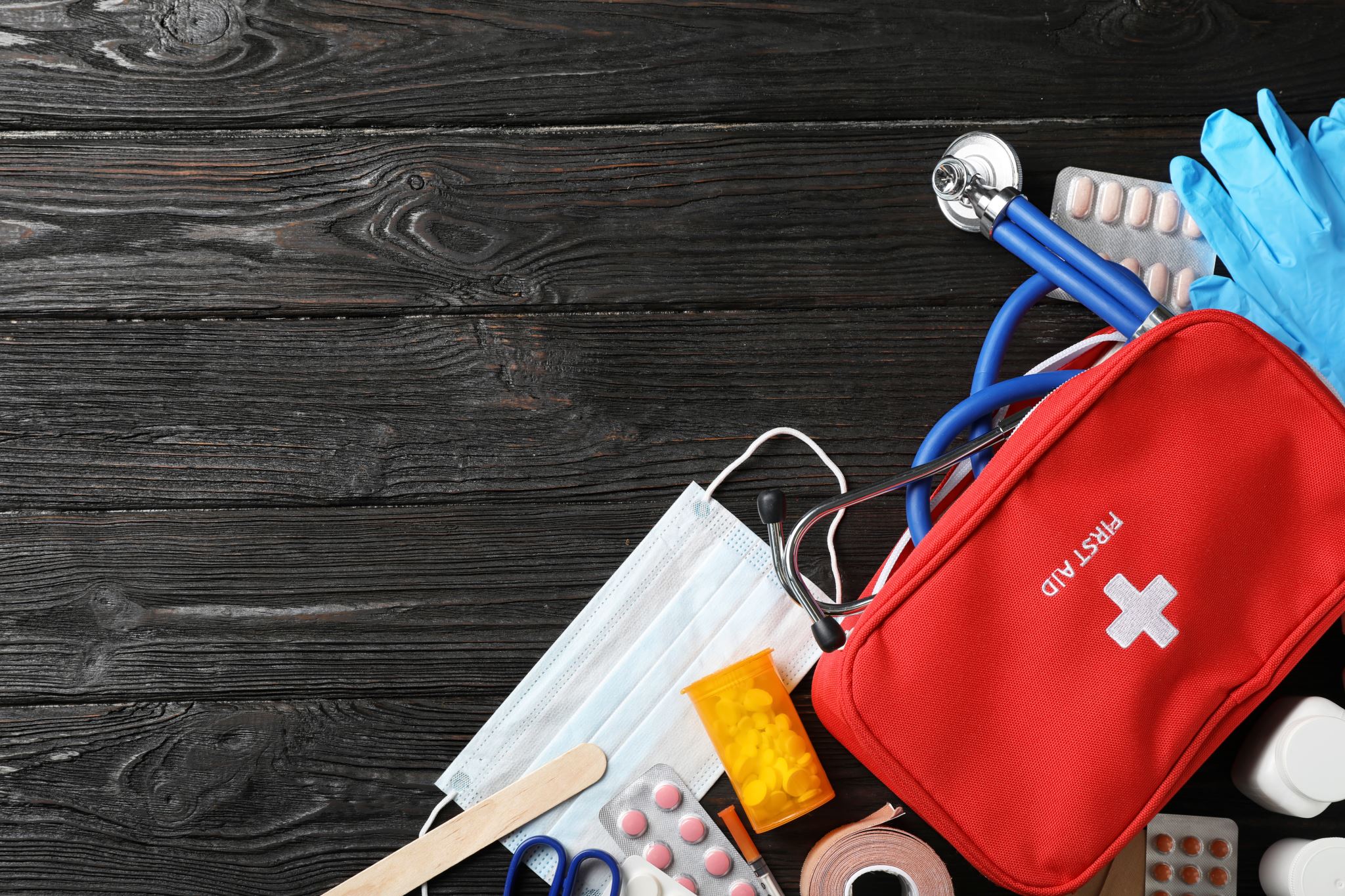 Běžná onemocnění dětského věku
Běžná onemocnění dětského věku
Infekční onemocnění DC
Průjmová onemocnění
Kožní onemocnění
Exantémová onemocnění
Parazitární onemocnění
Akutní onemocnění DC
Rýma, zánět nosohltanu, středouší, průdušek …..
Liší se průběhem, frekvencí výskytu
Akutní onemocnění DC
Několik infektů bez teplot, s mírnou rýmou  pozitivní podnět pro vyzrávání imunitního systému
Příčiny recidivujících infekcí:
Špatně léčené předchozí infekce
Anatomické předpoklady – zúžený prostor nosohltanu, aktivovaná lymfatická tkáň, vrozené deformity
Alergie, atopie
Vlivy zevního prostředí
Gastroezofageální reflux
Rýma
Prudký zánět nosní sliznice, inkubační doba – 1-4 dny
Původce – viry, méně bakterie, alergie
Postihuje DN až hltan
Malé děti – neumí smrkat  sekret stéká  zánět DCD  kašel
Anatomie – kratší Eustachova trubice  zánět středouší
Přenos – dětské kolektivy, uzavřené prostory + větší počet lidí
Klinika – pálení v nose, kýchání, sekret z nosu, překrvené spojivky, bolest hlavy, TT, snížená chuť k jídlu
Léčba – kapky, odsávání, smrkání, zvlhčování vzduchu, snižování TT
Kašel
Obranný reflex
Vznik – podráždění citlivých oblastí hrtanu, průdušnice, průdušky
Dlouhodobý poškozuje epitel DC, narušuje spánek
Suchý x vlhký
Akutní (3-4 týdny) x chronický (přes 4 týdny, recidivy)
Příčina – bakterie, viry, bronchitida, astma, senná rýma, prach, chemikálie, kouř, léky (hypertenze)
Zánět vedlejších dutin nosních
Častá komplikace akutní rýmy
U anomálií nosu, alergických a chronických onemocnění – chronické
Klinika – bolest hlavy, rýma, teplota
Léčba – lokální aplikace tepla, kapky do nosu (pro lepší odtok sekretu), někdy ATB, punkce, výplachy příslušné dutiny
Adenoidní vegetace
Zvětšení lymfatické tkáně (nosohltanová mandle)
Výskyt – 2-6 rok, pak zaniká
Klinika – rýmy, zánět hltanu, dutin, středouší, průdušek, dýchání ústy, chrápání ve spánku, nedoslýchavost, huhňavost, nesprávné dýchání (ústy)  patologický rozvoj hrudního koše
Léčba – adenotomie (laser, plasma)
Angína
Zánět krčních mandlí
Původce – viry, bakterie (streptokok, stafylokok)
Inkubační doba – 1-3 dny, po nasazení ATB – po 24-48 h nejsou pacienti infekční, jinak až 2 týdny
Příznaky – otok mandlí, zarudnutí, bolest, horečka, kašel, zchvácenost, zvracení, nechutenství
Komplikace – přestup do hlubších tkání – absces (chirurgicky otevřít, vyčistit), onemocnění ledvin, revmatická horečka
Léčba – bakteriální ATB, snižování TT, pastilky, kloktání proti bolesti v krku, režimová opatření
Prevence
Zánět hrtanu
Akutní – z plného zdraví, 2 týdny x  chronická (uzly na hlasivkách, kouř, námaha, poranění)
Postihuje hlasivky, HCD
Virová (parainfluenzy, influenzy), zhoršení druhotným osídlením bakterií
Inkubační doba 1-3 dny, nejvíce nakažlivá, přenos vzduchem
Nejnebezpečnější pro kojence a děti do 6 let
Příznaky – dráždivý kašel, bolestivé hrdlo, ztížené polykání, otoky, lapání po dechu, sípot, bolest na hrudi, zvýšená TT, dušnost
Léčba – režimová opatření, antipyretika, léčba suchého kašle, sirupy na rozpouštění hlenu, inhalace
Zánět průdušek
Zánět výstelky DC, otok  produkce hlenu
Akutní x chronický
Virový, bakteriální
Po prodělaném nachlazení, produkce hlenů nepřetržitý kašel
Inkubace akutní 1-3 dny
Příznaky – teplota, suchý dráždivý kašel – přestupuje na vlhký, bolest na hrudi, vykašlávání žlutých/zelených hlenů, zimnice, rýma, bolest v krku, hlavy, únava, celková slabost
Léčba – klidový režim, při bakteriálním ATB, léčba kašle
Chronická – 3 měsíce, kouření, prach, ovzduší
Zánět plic
Nejzávažnější onemocnění dětí, hlavně kojenců a batolat
Původce – viry, bakterie, plísně, kvasinky, někdy parazité, komplikace zánětu HCD, DCD
Příznaky – virový – suchý, dráždivý kašel, bolesti kloubů, schvácenost, nevolnost, zvracení, bakteriální – vlhký kašel, horečka
Inkubační doba – virový 4-6 dní, bakteriální – 1-	3 dny
Léčba – režimová, léčí se příznaky, pitný režim, vyvážená strava, dostatečná hygiena
Zánět slepého střeva
Slepý výběžek tlustého střeva v pravé jámě kyčelní
Příčiny – záchyt tráveniny  rozmnožení bakterií  zánět, průnik do dutiny břišní  zánět pobřišnice, někdy parazité – škrkavky
Akutní x chronický
Příznaky – tupá bolest v nadbřišku, okolo pupku, šíření do pravé strany, nevolnost, zvracení, bolest, zácpa, zástava plynů, nechutenství, zrychlený tep, dech, horečka
Léčba - operace
Průjem
Příčina – viry, bakterie, parazité
Inkubační doba 1-7 dní
Příznaky – bolest bříška, častější stolice (kojenci – více jak 5 řídkých stolic/den), nechutenství, nevolnost, zvracení, teplota
Přenos infekce – ruce, potraviny, voda, z kontaminovaných předmětů
Léčba – doplnění tekutin, rehydratační roztoky (ORS), někdy ATB
Strava – kojenci mléko, větší děti – tekutiny, odtučněná jídla z brambor, těstovin, rýže, mrkev
Prevence 
K lékaři – nepijí, zvracení a průjem dohromady, napnuté bříško, odmítání pití, krev ve stolici
Roupy
Běžná, nezávadná infekce
Nejčastěji se děti nakazí špatnou hygienou rukou
Bílý červ velikosti 2-13 mm, parazituje v tlustém i tenkém střevě, vajíčka v okolí řitního otvoru
Příznaky – bolest bříška, svědění okolo konečníku, neklid, nevyspání, přítomnost ve stolici
Léčba – Vermox tablety, sirup, režimová opatření – důsledná hygiena rukou, péče o nehty, častá výměna prádla, přeléčení celé rodiny
Škrkavky
Askarióza
Příčina – nedostatečná hygiena
Projevy – souvisí s životním cyklem škrkavky v lidském těle, po spolknutí se dostanou do střeva, přes jeho stěnu do KO  do plic –kašel  do úst, po spolknutí do střeva – dospívají (až několik cm), se stolicí ven  nakazí dalšího člověka
Bolest břicha, průjem, nechutenství, úbytek váhy, kašel
Dg. – krev, RTG
Léčba – antiparazitární léky
Prevence !!!
Tasemnice
bezobratlý živočich, kmen ploštěnců (až 5000 druhů)
Dospělý – 1000 – 2000 článků, každý obsahuje kompletní sadu pohlavních orgánů,  3-12 m
Tenké střevo
Příčina – nedostatečně tepelně opracovaná strava, nedostatečná hygiena po stolici, nedodržování hygienických standardů
Více druhů – dětská, bezbranná, dlouhočlenná, liščí, asijská
Dg. – parazitární vyšetření stolice, léčba Cestodin
Příznaky – dětská – bolest břicha, hlavy, nechutenství, nevolnost, svědění, zvracení, úbytek na váze, dechové potíže
Alergie
Zvyšuje se výskyt
Přehnaná reakce imunitního systému
Projevy – kožní (kopřivka, atopický ekzém), oční (zánět spojivek, víček), dýchací (alergická rýma, astma), trávicí (mléčná bílkovina, lepek), celkové (anafylaktický šok)
Léčba – vyšetření na alergologii
Kožní onemocnění
Kůže – pokryv těla
Odráží onemocnění vnitřní i celkové
Novorozenci, kojenci – podmíněno lehkou zranitelností kůže a nižší místní i celkové obranyschopnosti
Příčina – parazité, plísně, viry, bakterie
Projevy – hnisavé, nehnisavé, alergické
Plenková dermatitida
Nejčastější kožní problém u dětí
Kůže není konstruována na dlouhodobý kontakt s močí a stolicí
Prevalence – 9-12 měsíc
Výskyt – vnitřní strana stehen, hýždě, varlata, stydké pysky, bříško
Příčina – vlhká pokožka
Příznaky – lehká, středně závažná opruzenina
Prevence 
Léčba – důležité v počátečním stádiu, krémy, masti s panthenolem, vit. E a zinkem, závažné – masti s obsahem antimykotik
Impetigo
Hnisavé onemocnění kůže
Původce – stafylokok, streptokok, přispívá nedostatečná hygiena
Příznak – puchýřek, zpočátku čirá tekutina, pak zakalená, okolí zarudlé, jemný kryt praská, nahrazeno krustou, při škrábání – přenos infekce na zdravou kůži, někdy teploty, zduření lymfatických uzlin
Léčba – masti s ATB, při celkových příznacích ATB per os nebo injekčně, antipyretika
Svrab
Zákožka svrabová
Nakažlivé, infekční onemocnění, výskyt – místa s nízkým hygienickým standardem
Inkubační doba – 2-6 týdnů
Vytváří v kůži chodbičky až 1 cm, konec – klade vajíčka
Projevy – svědění, hlavně po zahřátí, drobné pupínky uspořádané do dvojic, někdy cestičky
Lokalita – místa s tenkou kůží – mezi prsty, zápěstí, podpaží, loketní jamky, hýždě, vnitřní strana stehen, záda, malé děti – hlava, obličej
Léčba – masti se sírou, mazat 3-5 dní, po 7-14 dnech opakovat    
Prevence
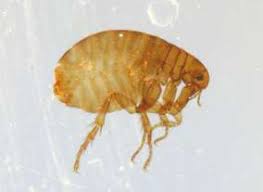 Veš dětská
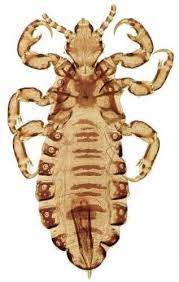 Pedikulosa
Parazituje ve vlasech lidí, hlavně v oblasti spánku, záhlaví, za ušima
Dospělý jedinec 2-3,5 mm, 3 páry nohou s drápky
Dožití 35 týdnů, 150 vajíček – hnidy
Šíření přímým kontaktem – čepice, ručníky, hřebeny, šálami, klobouky
Příznaky – svědění pokožky, výjimečně zvětšené uzliny
Neskáče, přelézá, samovolně vlas neopouští, přenos pomocí tkanin, hnidy nelze odfouknout z vlasu, nepřenáší žádné inf. onemocnění, barvení vlasů, laky vši neodpuzují
Léčba - Nyda
Sedm dětských nemocí
Číslování z doby, kdy se nevědělo, co nemoci způsobuje
Výskyt převážně u předškolních dětí a mladšího školního věku
Po prodělání spalniček, zarděnek, příušnic, páté a šesté nemoci – většinou trvalá imunita
Sedmá nemoc a spála – imunita jen na kmen, který onemocnění vyvolal
1. Nemoc - spalničky
Virové onemocnění, vysoce nakažlivé
Inkubační doba 10-14 dní, infekční je D 2-4 dny před vyrážkou, 5 dní po jejím ústupu
Příznaky – 1. fáze – rýma, suchý dráždivý kašel, zánět spojivek a horečka, přecitlivělost na světlo
2. Fáze  - po 4 dnech červená vyrážka – za ušima, obličej, trup a končetiny, 4-7 dní
Jediná účinná ochrana – očkování, dvě dávky – první 10-18 měsíců, druhá měsíc poté
Komplikace – infekce ucha, průjem, zápal plic, zánět mozkové tkáně
2. Nemoc - spála
Bakteriálního původu
Původce streptokok typu A
Inkubační doba 2-5 dní                                   
Postihuje děti 3-10 
Přenos kapénkami, přes kontaminované předměty
Příznaky – horečka, zimnice, nevolnost, zvracení, bolest břicha, zvětšení uzlin na krku, vyrážka v oblasti podbřišku, šíří se na trup, vnitřní stranu stehen, zarudnutí tváří s výbledem kolem úst
Spálová angína
Vysoce nakažlivá
Postihuje děti 3-12 let
Původce Beta hemolytický streptokok
Inkubace 1-4 dny
Příznaky – nateklé mandle s bílým povlakem, malinový jazyk, zduřelé mízní uzliny pod dolní čelistí, vyrážka světle červené tečky – podbřišek, hrudník, vnitřní strana stehen, podpaží, loketní jamky, ustupuje po 4 dnech, kůže se olupuje
Léčba – ATB, antihistaminika
3. Nemoc - zarděnky
Infekční virové onemocnění, riziko pro gravidní ženy
Nemocný je nakažlivý několik dní před propuknutím příznaků, bezpříznakově
Inkubace – 2-3 týdny
Příznaky – zduření uzlin na šíji a za ušima, horečka, pak drobná vyrážka na obličeji, krku a trupu
Prevence – očkování – konec 13. měsíce, 5 let
Léčba – izolace, klidový režim, antipyretika, analgetika
4. Nemoc - pseudospála
Nepravá spála, nepovažuje se za samostatnou nemoc
5. Nemoc – infekční erytém
Příčina – lidský parvovirus B 19
Období výskytu – jaro, zima
Příznaky – teplota, kašel, rýma, pocit na zvracení, bolest hlavy, kloubů, svalů, únava, mnohdy žádné
Po pomnožení virů – typická vyrážka – tvar motýla na tvářích, šíří se na trup, vnitřní stranu končetin, hýždě, někdy chodidla, dlaně, charakter červenofialových skvrn, uvnitř vybledají
Vyrážka po několika dnech mizí a může se objevit na jiném místě
¨3-7 týdnů
Inkubace 6-14 dní, vyrážka po 14-18 dnech
Léčba – symptomatická, antihistaminika, analgetika, doživotní imunita
6. Nemoc – třídenní horečka
Postihuje děti 6 měsíců až 3 roky
Původce – herpetické viry
Inkubace 5-15 dní
Příznaky – horečka 39-40 ° C, trvá 3-4 dny, pak vyrážka – červené flíčky – bříško, hrudník, nesvědí, ústup 1-2 dny
Horečka stoupá rychle – febrilní křeče
Léčba symptomatická – antipyretika, pitný režim
Doživotní imunita
7. Nemoc – noha – ruka - ústa
Léto, podzim
Inkubace – 1-5 dní
Příznaky – teplota až horečka, závrať, nauzea, bolest končetin, břicha, v krku (znesnadňuje polykání), na sliznici jazyka – puchýřky, dlaně, plosky nohou puchýřky a vyrážka (hýždě, genitálie)
Ústup 1-2 týdny
Léčba – antihistaminika, tekutiny, antipyretika, léčba aftů
Komplikace – zápal plic, zánět mozkových blan nebo srdečního svalu